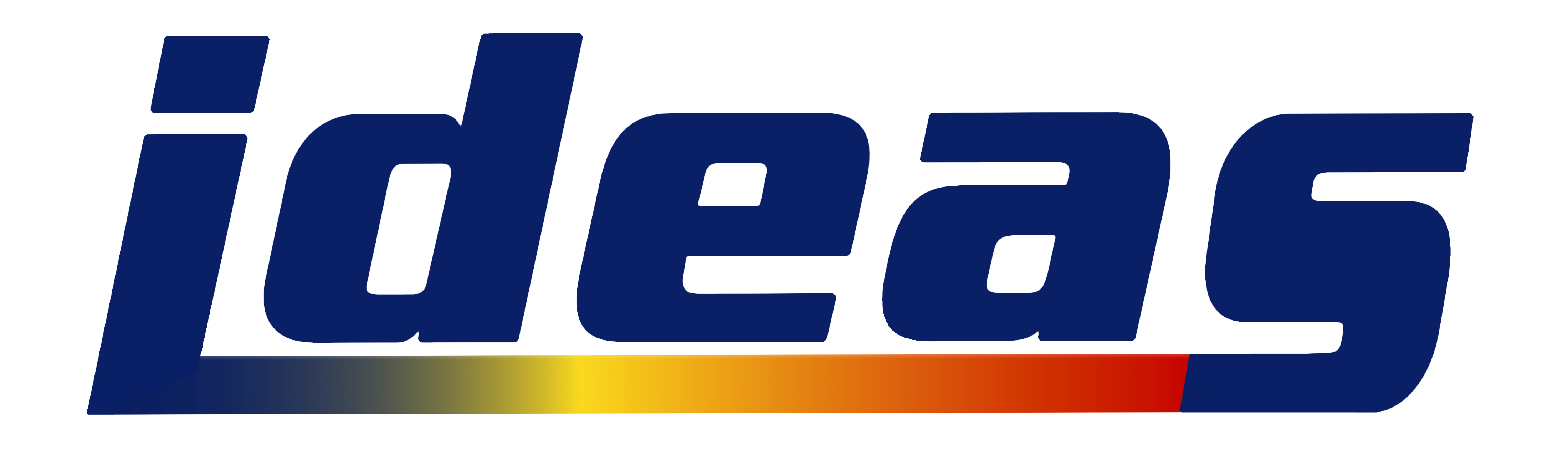 NIRCA MkIIIR Image Sensor Readout and Controller ASIC
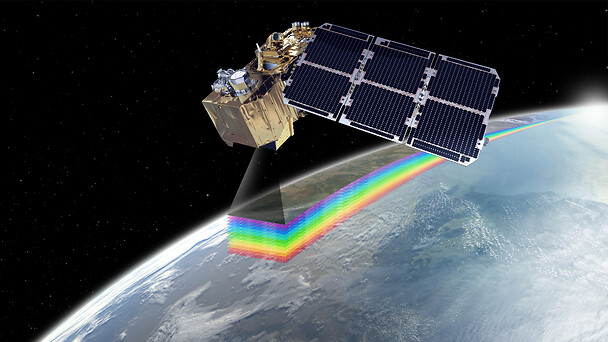 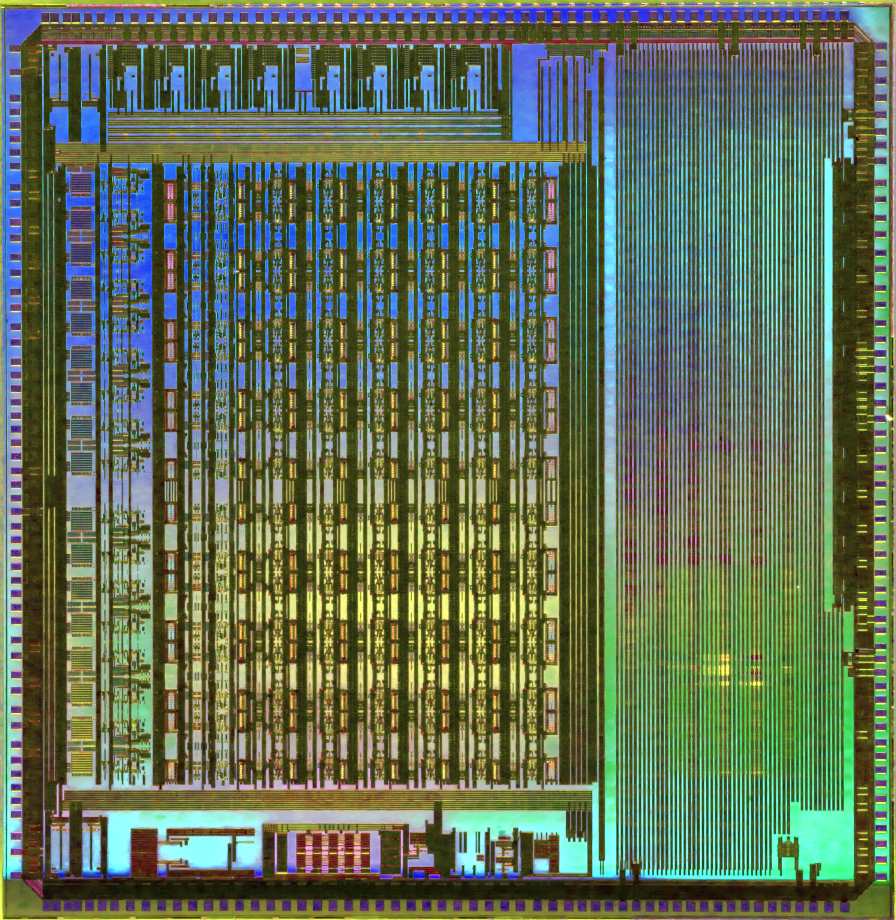 AMICSA 2022, Madrid, Spain
NIRCA MkII
Custom cell-, circuit- and system- design of ICs for space applications
Torbjørn Østmoe, torbjorn.ostmoe@ideas.no
Integrated Detector Electronics AS (IDEAS), Oslo, Norway
Copernicus Sentinel-2A, Courtesy of Airbus
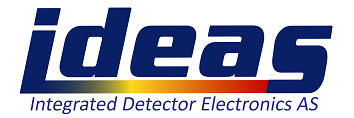 NIRCA MkII provides A/D conversion and control for IR sensors using a single IC
2022-06-01
NIRCA MkII - IR Image Sensor Readout and Controller ASIC
2
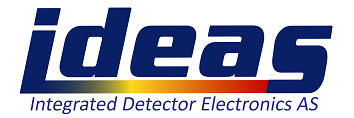 IR system using NIRCA MkII
Sensor examples
Sensor:FPA + ROIC
NIRCA MkII
Master Controller(FPGA)
Flex cable
HgCdTe/InGaAs
Microbolometer array
2022-06-01
NIRCA MkII - IR Image Sensor Readout and Controller ASIC
3
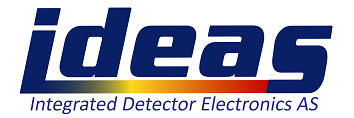 2022-06-01
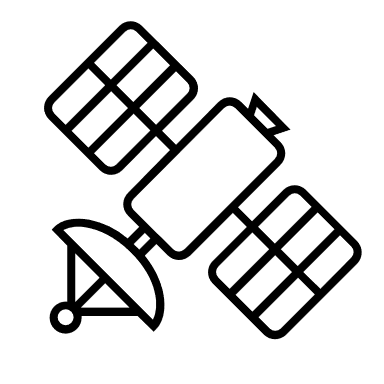 NIRCA MkII Applications
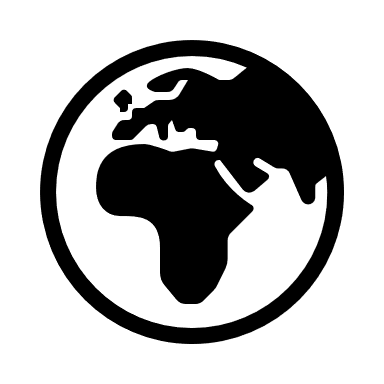 Earth observation
Astrophysics
Terrestrial
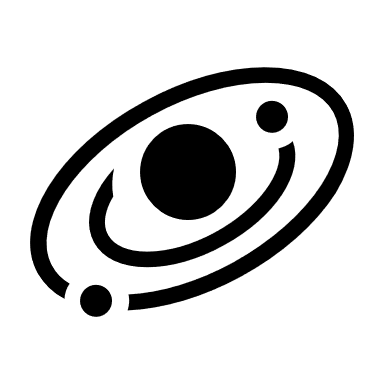 4
NIRCA MkII - IR Image Sensor Readout and Controller ASIC
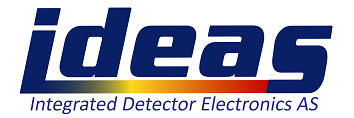 Benefits of NIRCA MkII
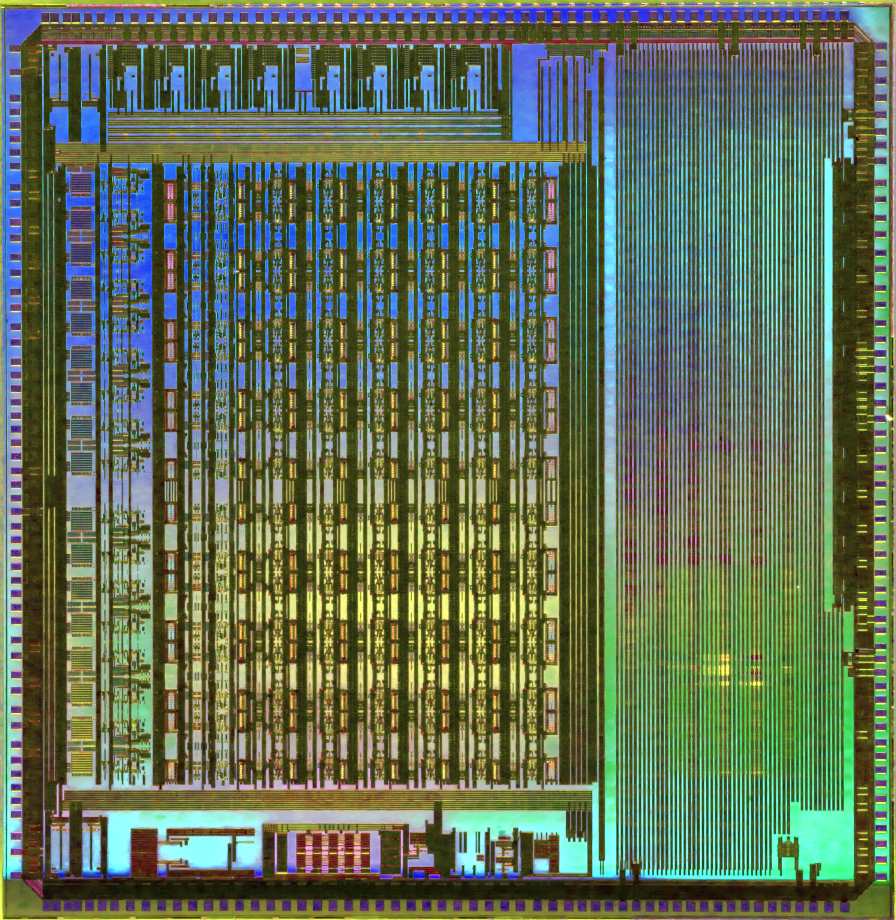 Reduce SWaP
NIRCA MkII bare die area: 1 cm2 
Power consumption <  2 W 
This reduces costs
Withstands harsh environments
Radiation hardness (SEE/TID) 
Operating temperature -40oC to +85oC
1 cm
1 cm
2022-06-01
NIRCA MkII - IR Image Sensor Readout and Controller ASIC
5
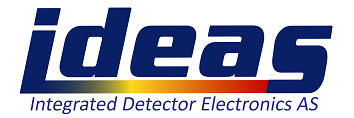 Example: NIRCA MkII in system
Adjustable frequency/delay/duty
ASIC configuration
ASIC control
ASIC state/status read
Sequencer programming
FPGA
NIRCA MkII ASIC
Sensor
Flexible waveforms
Debug (internal sig)
Sensor clock
DOUT
SPI
SPI
Std. SPI modes
Shift register
Signal about ASIC/sensor states
Control (RST, INT,…)
Control
IRQ
React to interrupts
SPI / Serial
Read status/serial
React to status
PIRQ
DIN
Status (FV, LV, ERR)
IDEAS provides RX IP (VHDL)
Low noise
Programmable voltage
TX
IDEAS RX IP
AOUT
Supply/References
AC or DC coupling
Source synchronous
With/without TX clock
Multiple frame types
Many data sources (ADC, DIN, REGs)
Stream capability
CRC
Pixel array
Store images
Direct connection
7 pF input capacitance
Fully-/pseudo-differential
Adjustable sample point
Wide common-mode range
Ethernet / CameraLink
AIN
Analog out
Clock
Clock
≤ 15 MHz from FPGA or other source
Proximity sensor
2022-06-01
NIRCA MkII - IR Image Sensor Readout and Controller ASIC
6
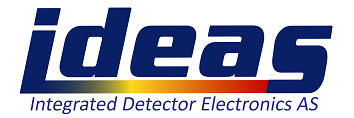 NIRCA MkII Block Diagram and Features
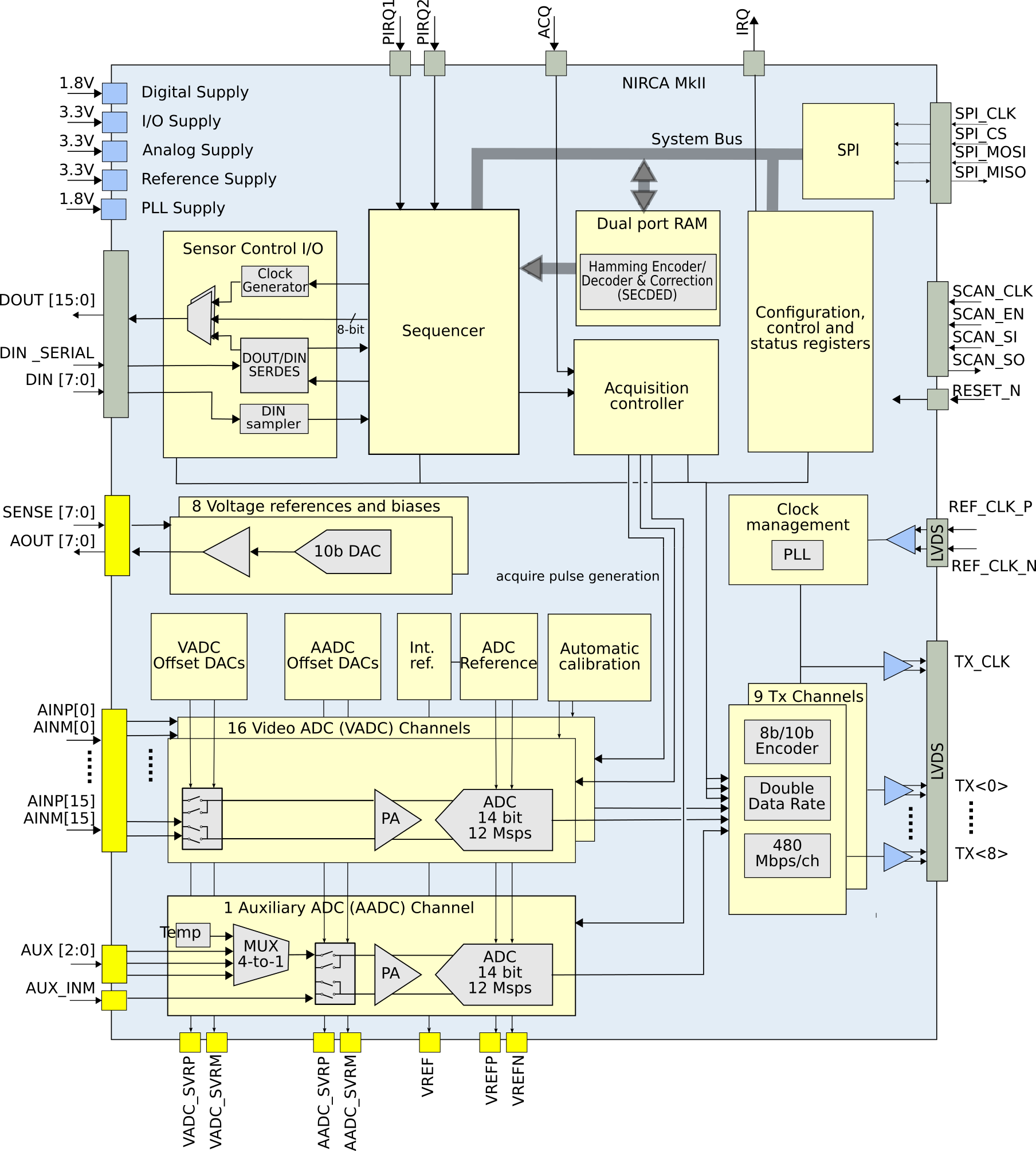 17 ADCs digitizing sensor data at 12 Msps
8 adjustable voltage references (0 – 3 V)
I/O interface for sensor control, monitoring and sample time adjustment
Programmable sequencer
Instruction RAM with single error correction, double error detection (SECDED)
ACQ capable of a wide variety of acquisition modes
9 LVDS links TX<0:8> with 8b/10b encoding exporting data to the FPGA at 480 Mbps/link double rate
SPI interface for communication
Radiation hardened against SEE and TID
16
16
2022-06-01
NIRCA MkII - IR Image Sensor Readout and Controller ASIC
7
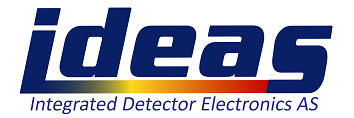 Analog front-end
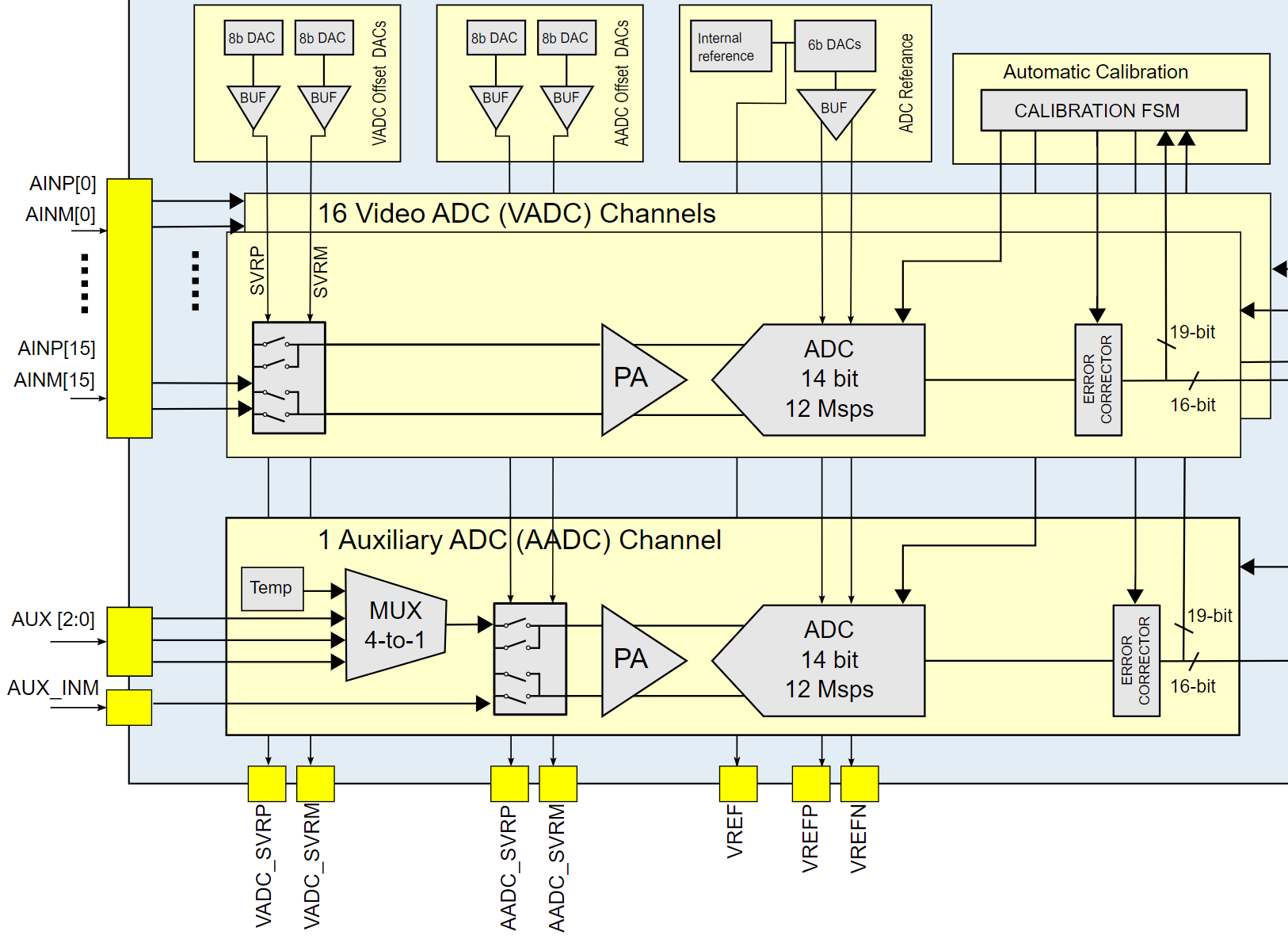 16
16
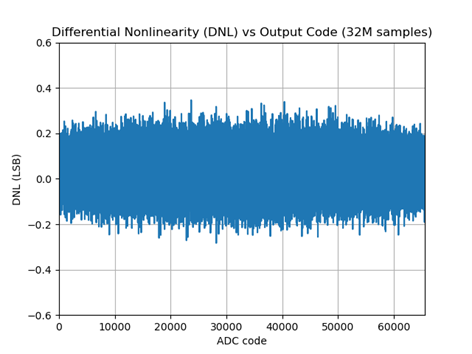 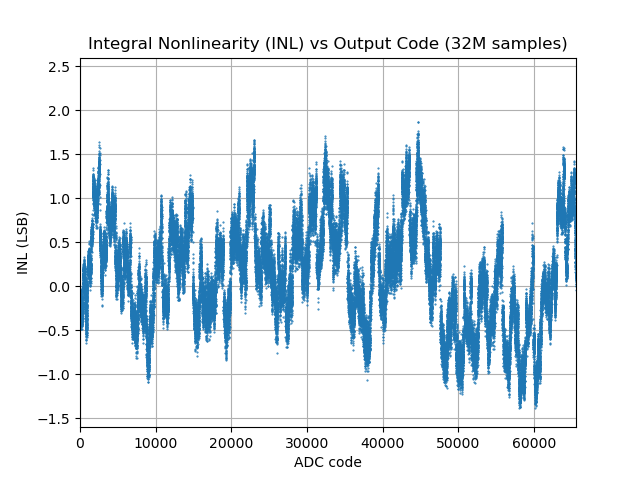 Typical values with gain x1 and 16-bit ADC mode.
2022-06-01
NIRCA MkII - IR Image Sensor Readout and Controller ASIC
8
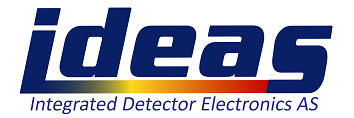 Sequencer
Automating the control sequences
Microcontroller-like instruction set
21 instructions:
Control: 			CALL, JUMP, LOOP, …
Data management:	LOAD, LDTEMP, MOVTEMP, …
Data flow: 		TXVAL, TXBR, …
State management: 	WAIT (COMPARE / IRQ)
Can be used in combination with flags as SYNC and ACQUIRE
Handling of IRQ inputs and outputs
2022-06-01
NIRCA MkII - IR Image Sensor Readout and Controller ASIC
9
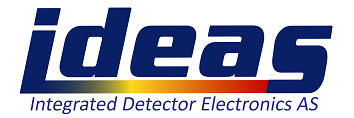 Using the NIRCA MkII sequencer
NM2 assembly program
@start:
        NOOP 0
        LOAD DOR 0b00000001
        LOAD NLC 5		# Call next function 5+1 times
        CALL @f_func1	
        LOAD DOR 0b00000000
        WAIT 2			# Stops: wait for unused			               condition
        LOOP @start
@f_func1:
    A LOAD DOR 0b00000011
        LOAD DOR 0b00000111	
        LOOPR @f_func1		# LC = LC - 1
Simple NIRCA program generating a waveform using functions, instructions and the ACQUIRE-flag
Configuration
ACQ triggered by sequencer (A-flag in @f_func1)VADC_0 enabled		sample sent on TX
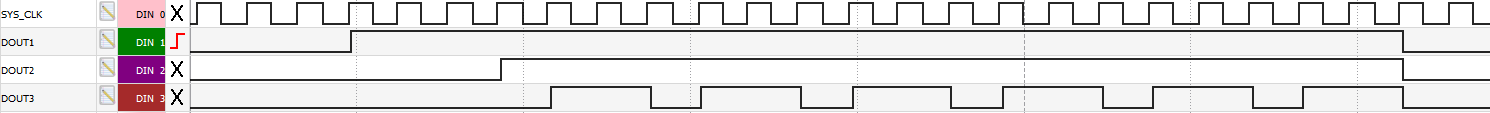 2022-06-01
NIRCA MkII - IR Image Sensor Readout and Controller ASIC
10
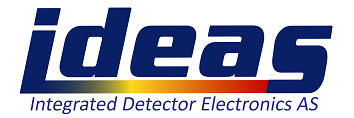 Example use case:Sensor with Frame and Data valid
Sensor
Line valid low
Line valid high
Sends frame/
line valid=1to DIN
1. Reset & integration phase
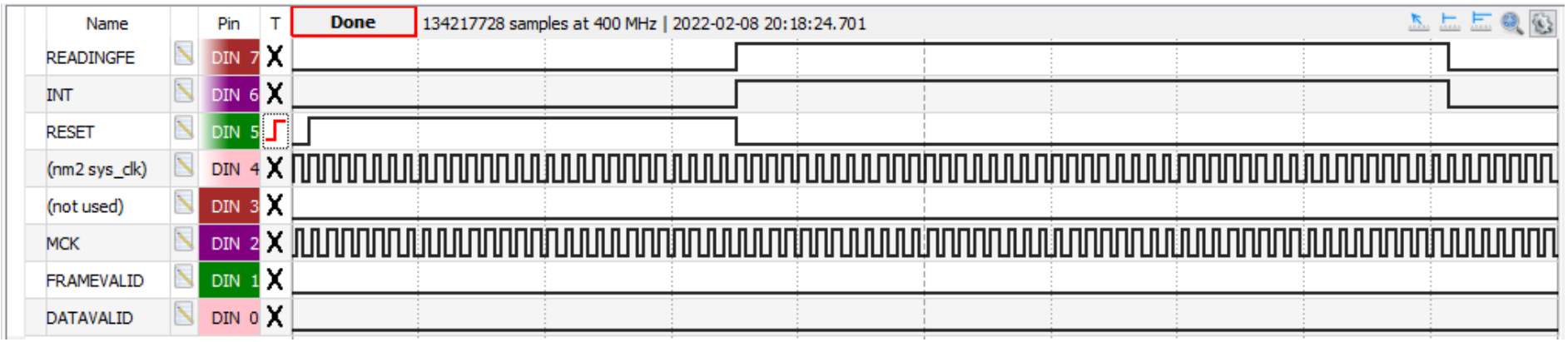 Resets sensor
Integration time
Start of frame
End of frame
Data sent on TX
WAIT for line-valid
2. Frame and data/line-valid sequence
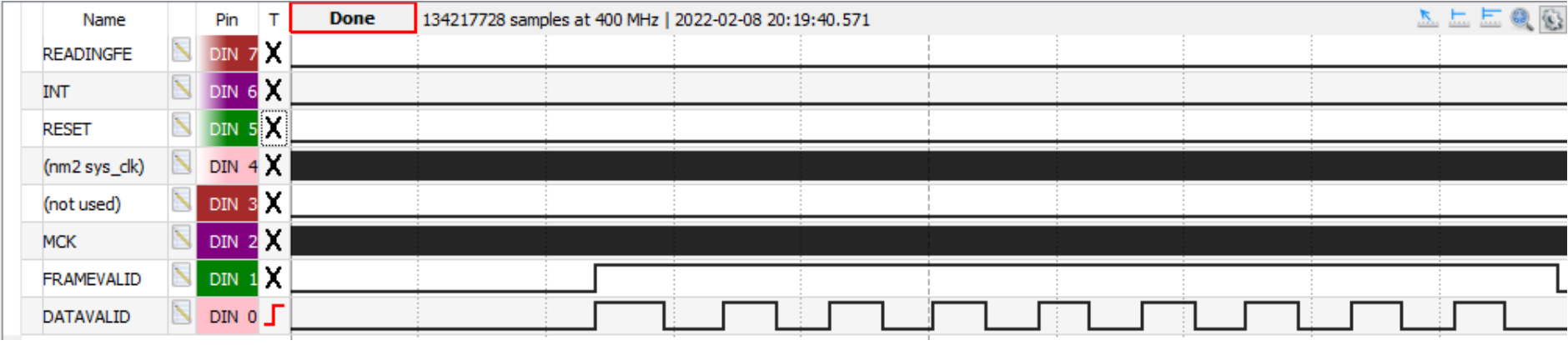 NIRCA MkII
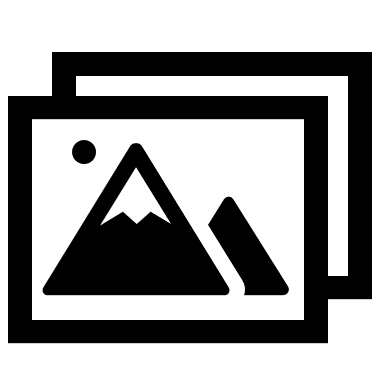 Software
2022-06-01
NIRCA MkII - IR Image Sensor Readout and Controller ASIC
11
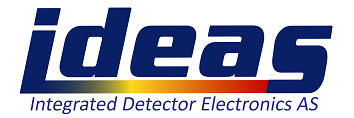 Radiation testing
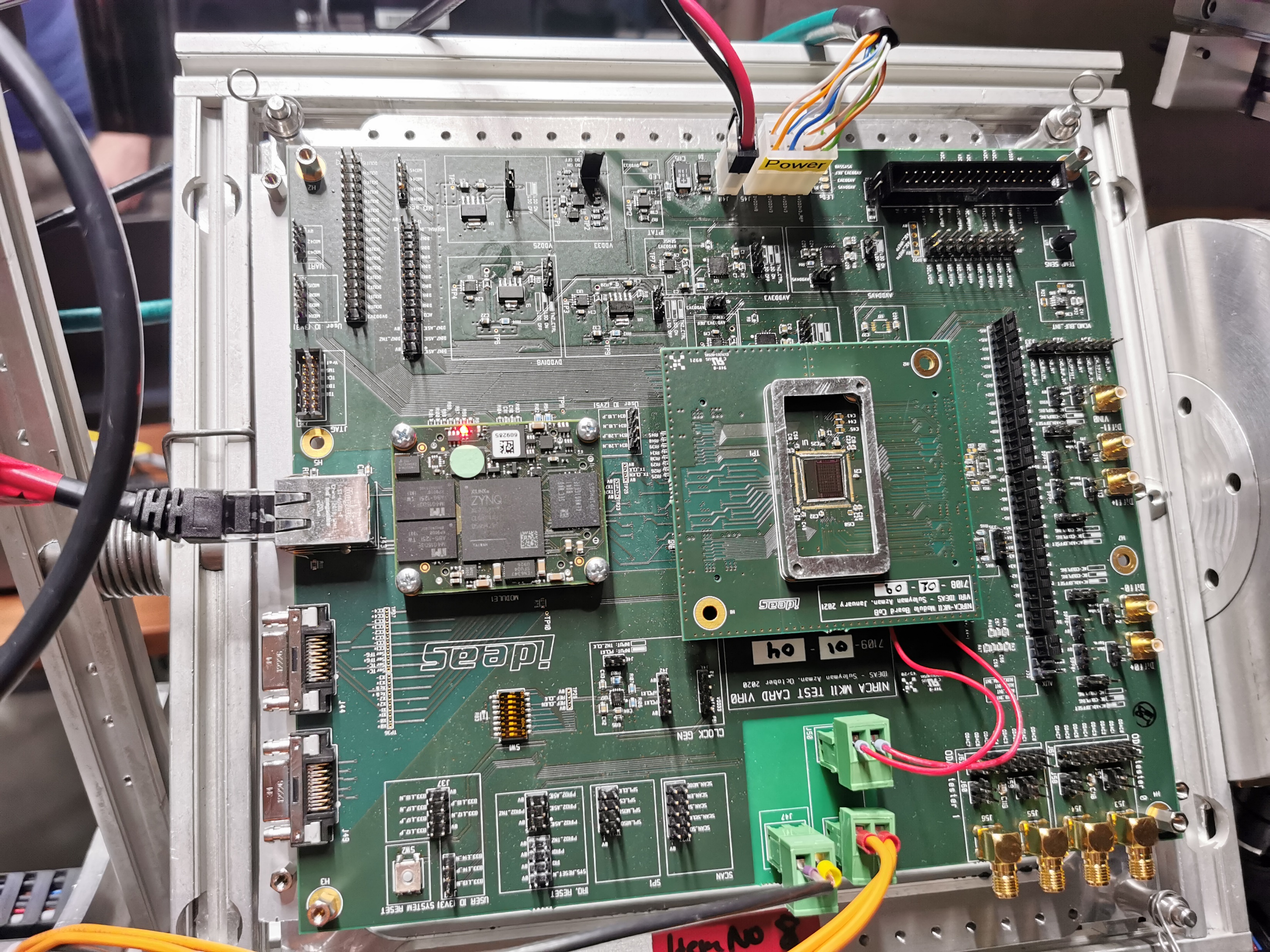 SEL tolerance up to LET = 71.1 MeVcm2/mg
No SEU in configuration registers belowLET < 16.1 MeVcm2/mg, few SEUs above
SECDED implementation of the RAM works

27 krad (low dose rate) + 85 krad (high dose rate)
No TID induced drift on DNL, INL, noise, offset/gain errors and max frequency
Drift in voltage references/ODACs about -0.5 %
SEE
TID
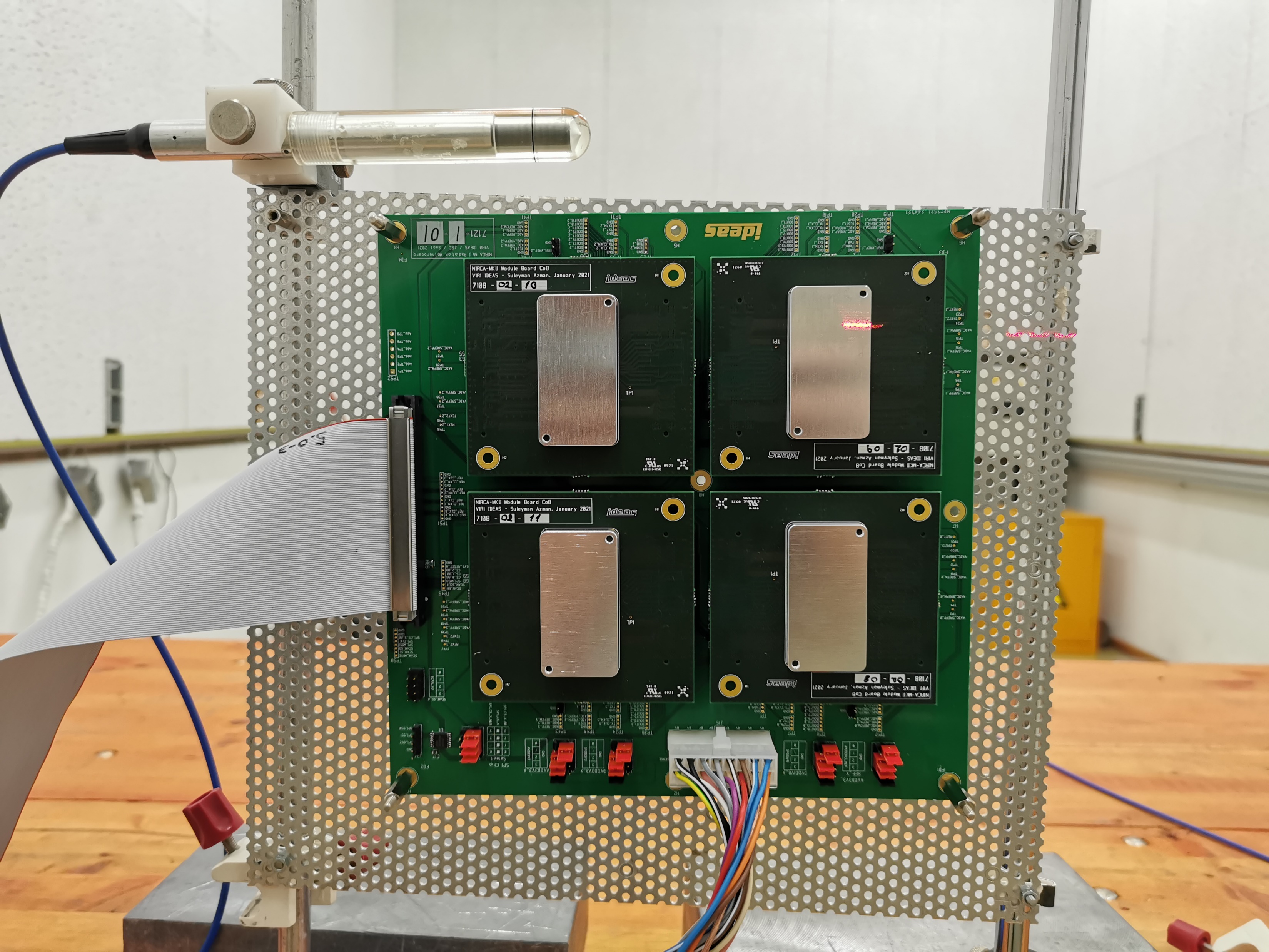 2022-06-01
NIRCA MkII - IR Image Sensor Readout and Controller ASIC
12
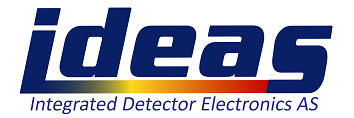 NIRCA – Roadmap
2015		           2017		          2020			2023
NIRCA MkIIDesign iteration &Qualification
NIRCA 1
NIRCA MkII
NIRCA 1.1
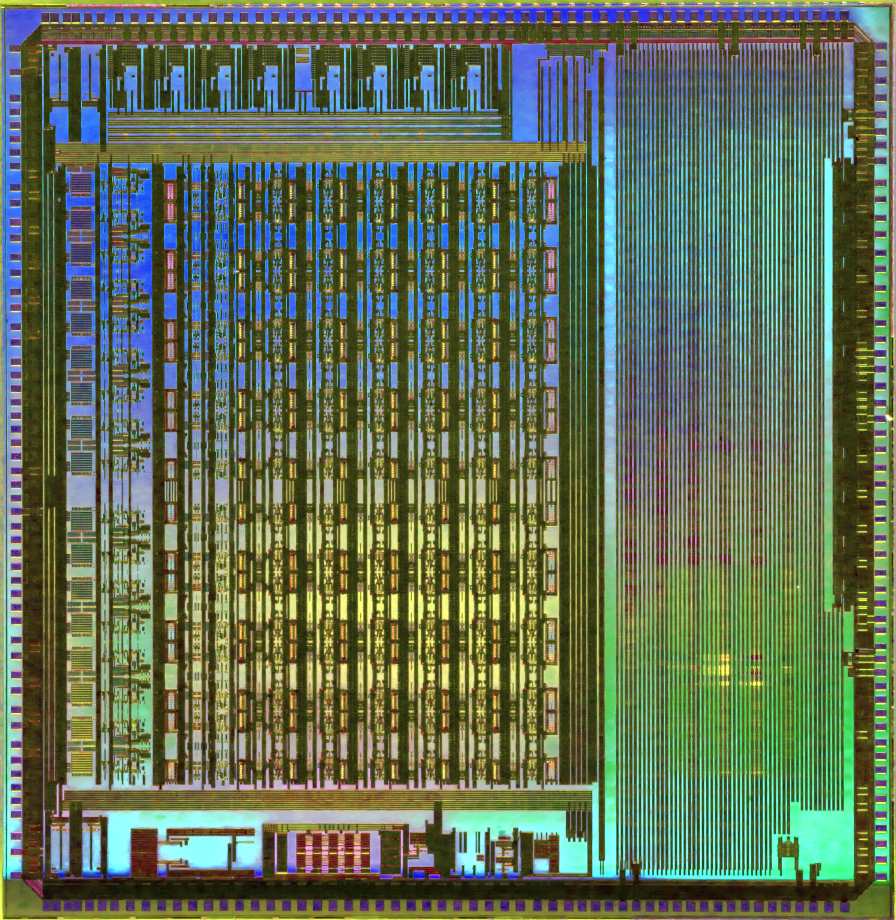 NIRCA MkIIFurther development
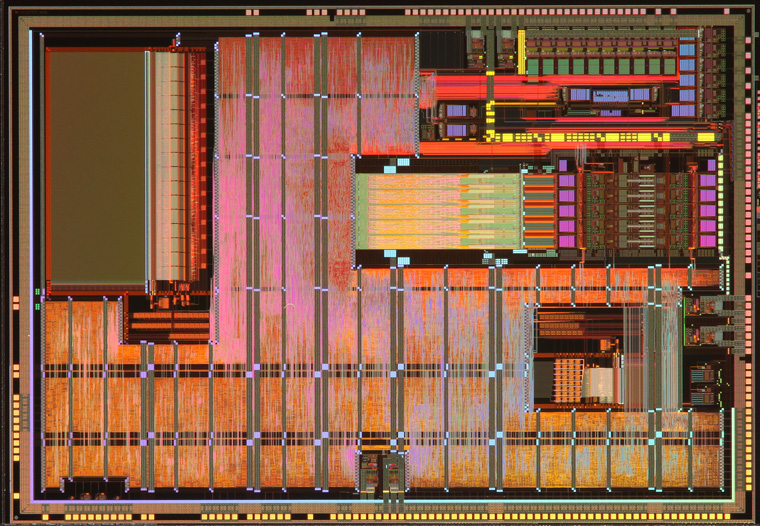 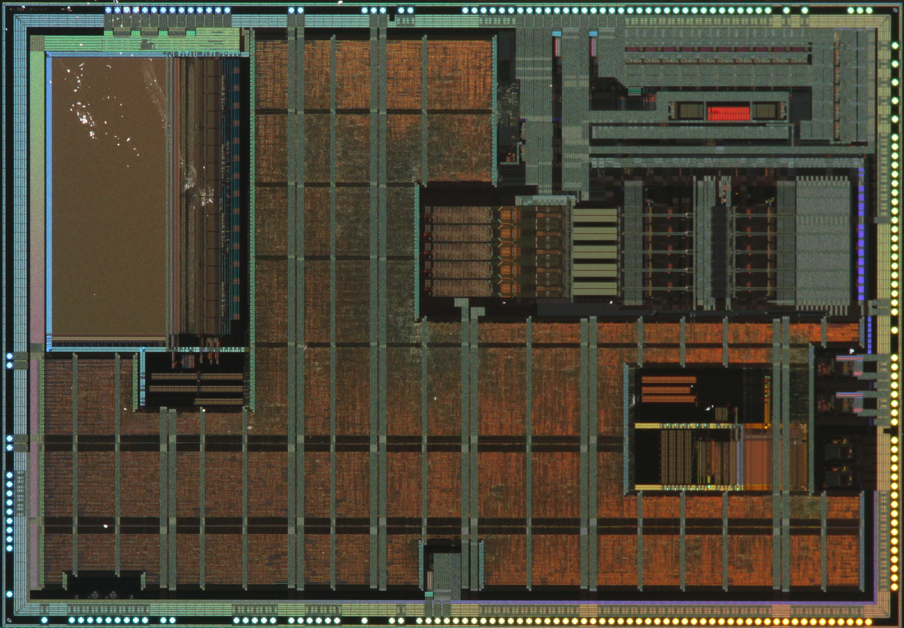 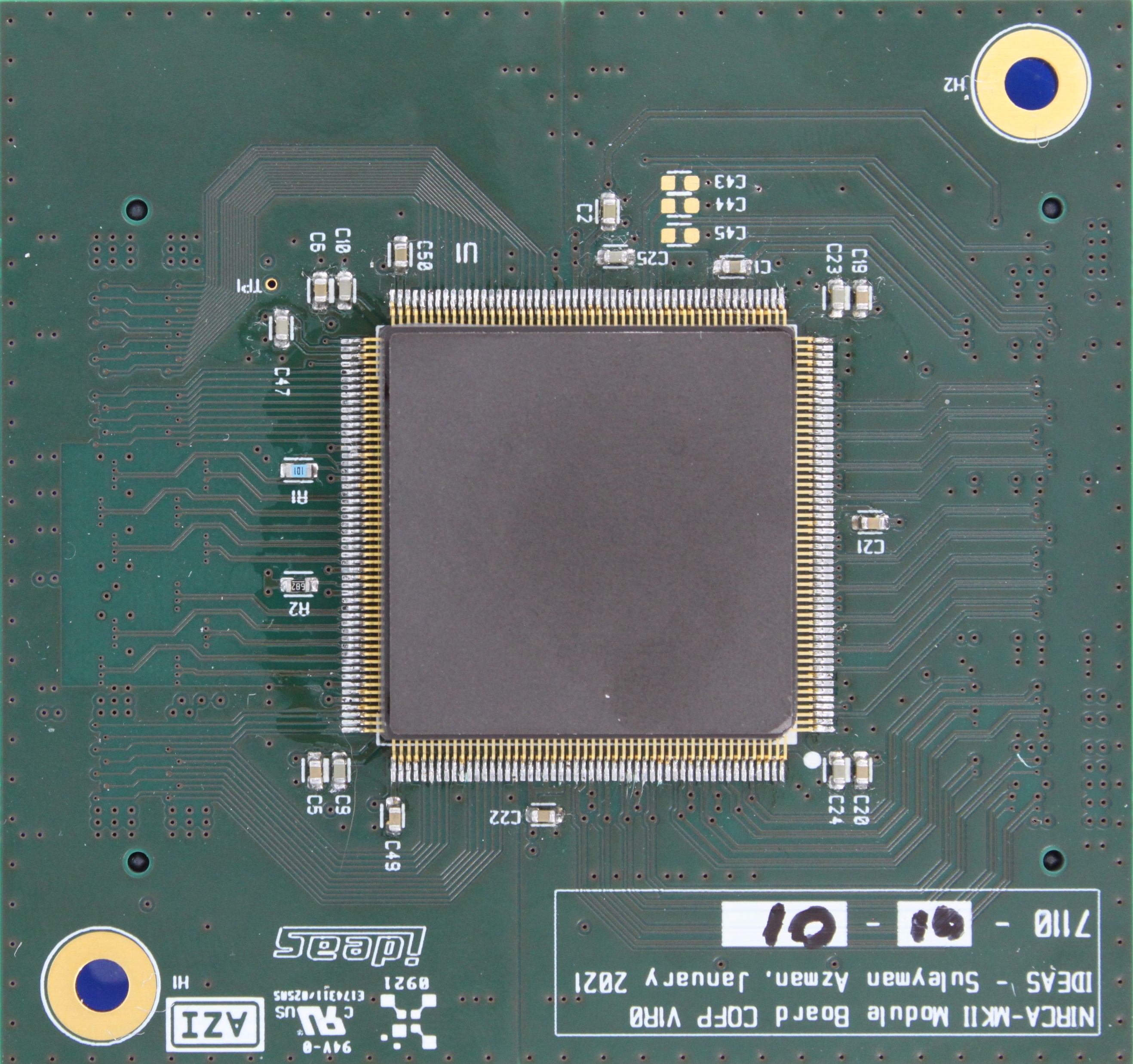 NIRCA MkII is validated, radiation testedand packaged
Samples are available
Funding for further development is secured from ESA
2022-06-01
NIRCA MkII - IR Image Sensor Readout and Controller ASIC
13
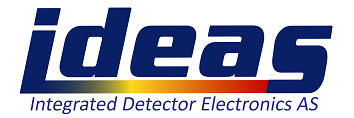 NIRCA – Next steps
Make qualification platform					Q4 2022
NIRCA MkII design iteration available			Q2 2023
Space qualified packaging					Q2 2023
Procure engineering models				Q2 2023
Available for customers too
Radiation testing for qualification				Q3 2023
Space qualification 						Q1 2024
Flight models will be available
Collaborate with users!
2022-06-01
NIRCA MkII - IR Image Sensor Readout and Controller ASIC
14
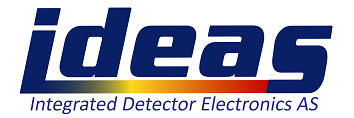 Contact
Project Manager - Amir Hasanbegovic: amir.hasanbegovic@ideas.no
Presenter - Torbjørn Østmoe: torbjorn.ostmoe@ideas.no
2022-06-01
NIRCA MkII - IR Image Sensor Readout and Controller ASIC
15